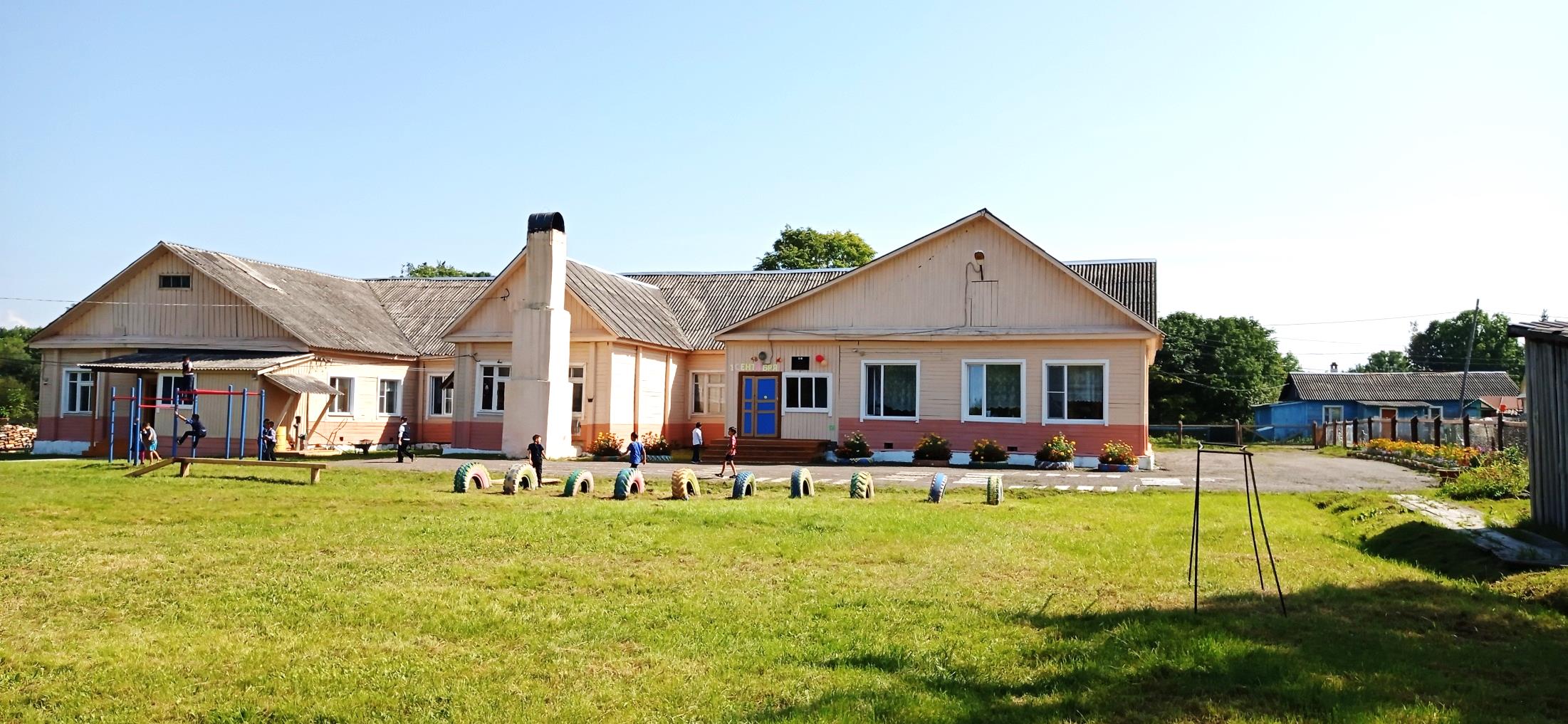 МБОУ ООШ с. Дада
Хабаровский край
Нанайский район
с. Дада
8(42156)45110
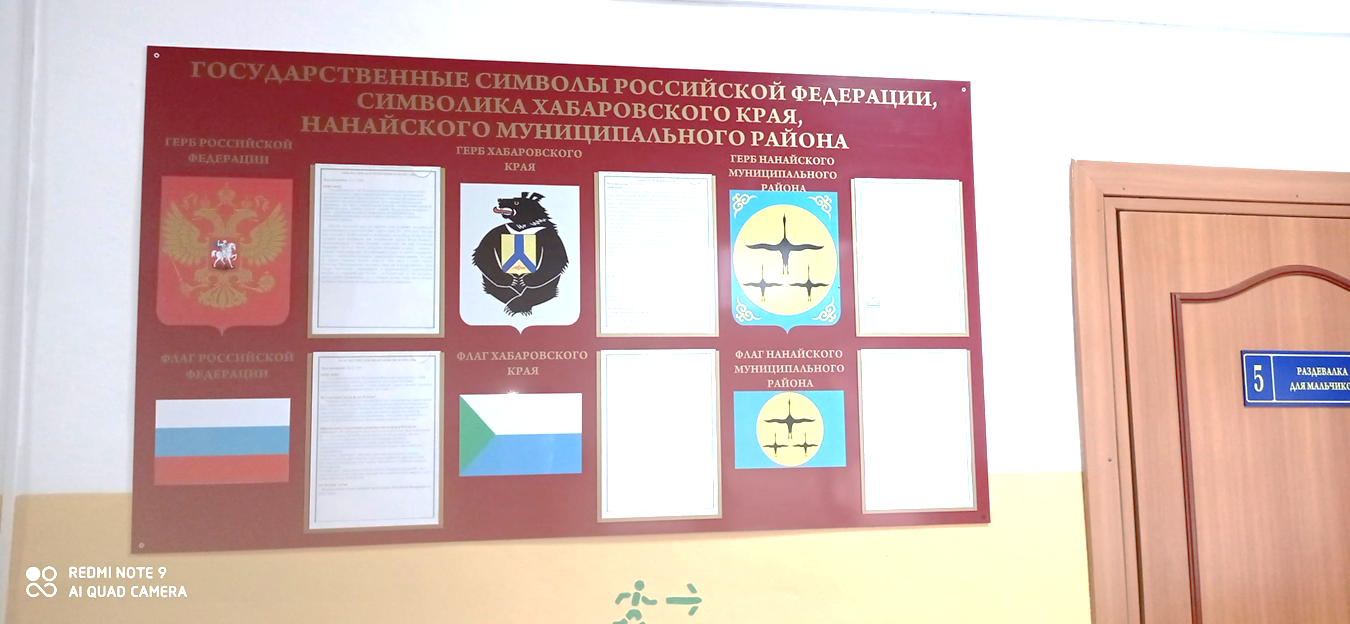 Знакомство с символикой
Выставка рисунков по теме 
«Нанайские сказки»
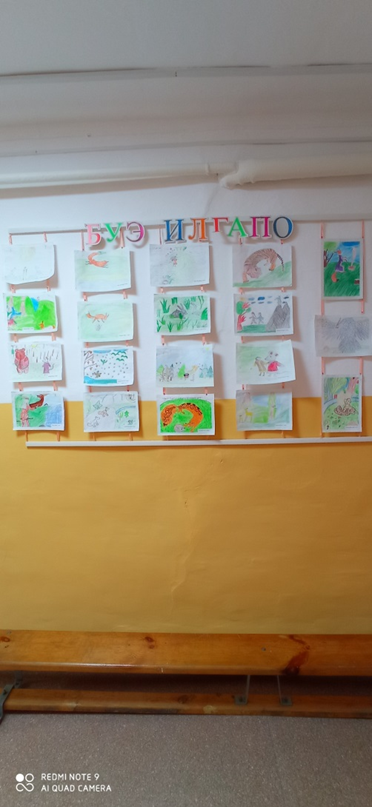 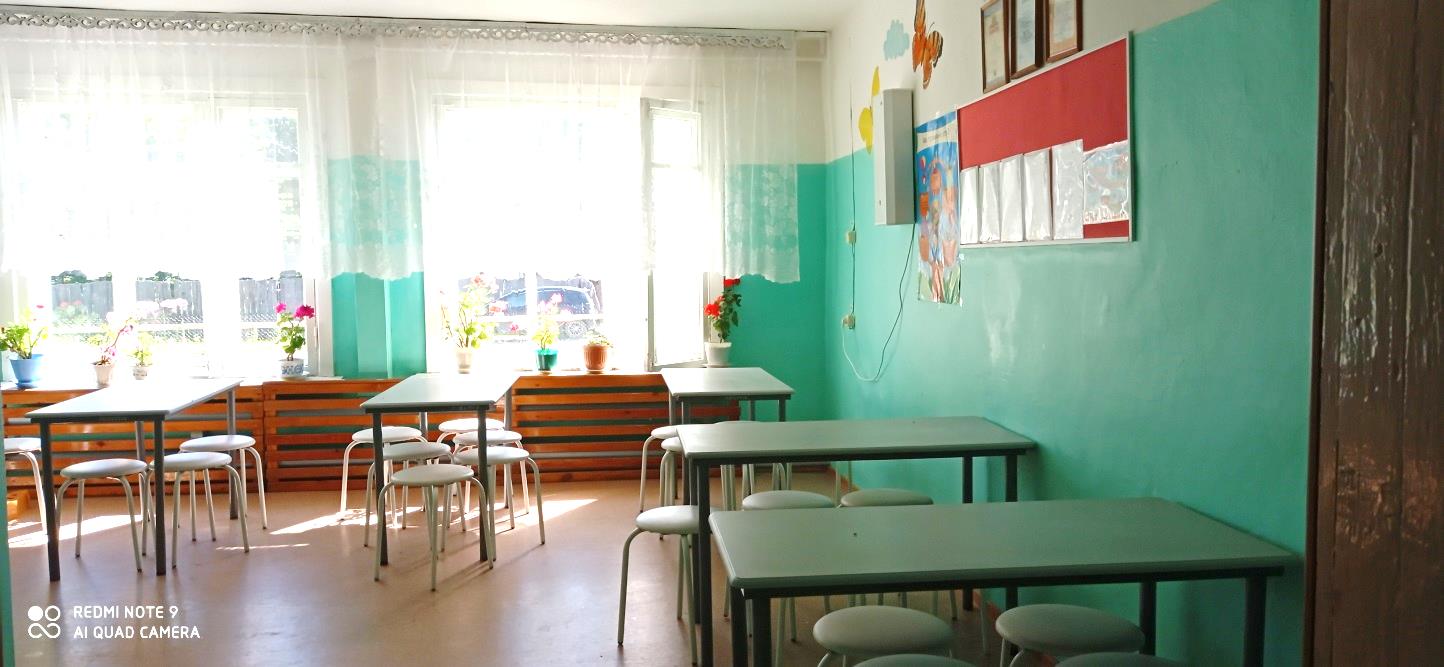 Уютные стены
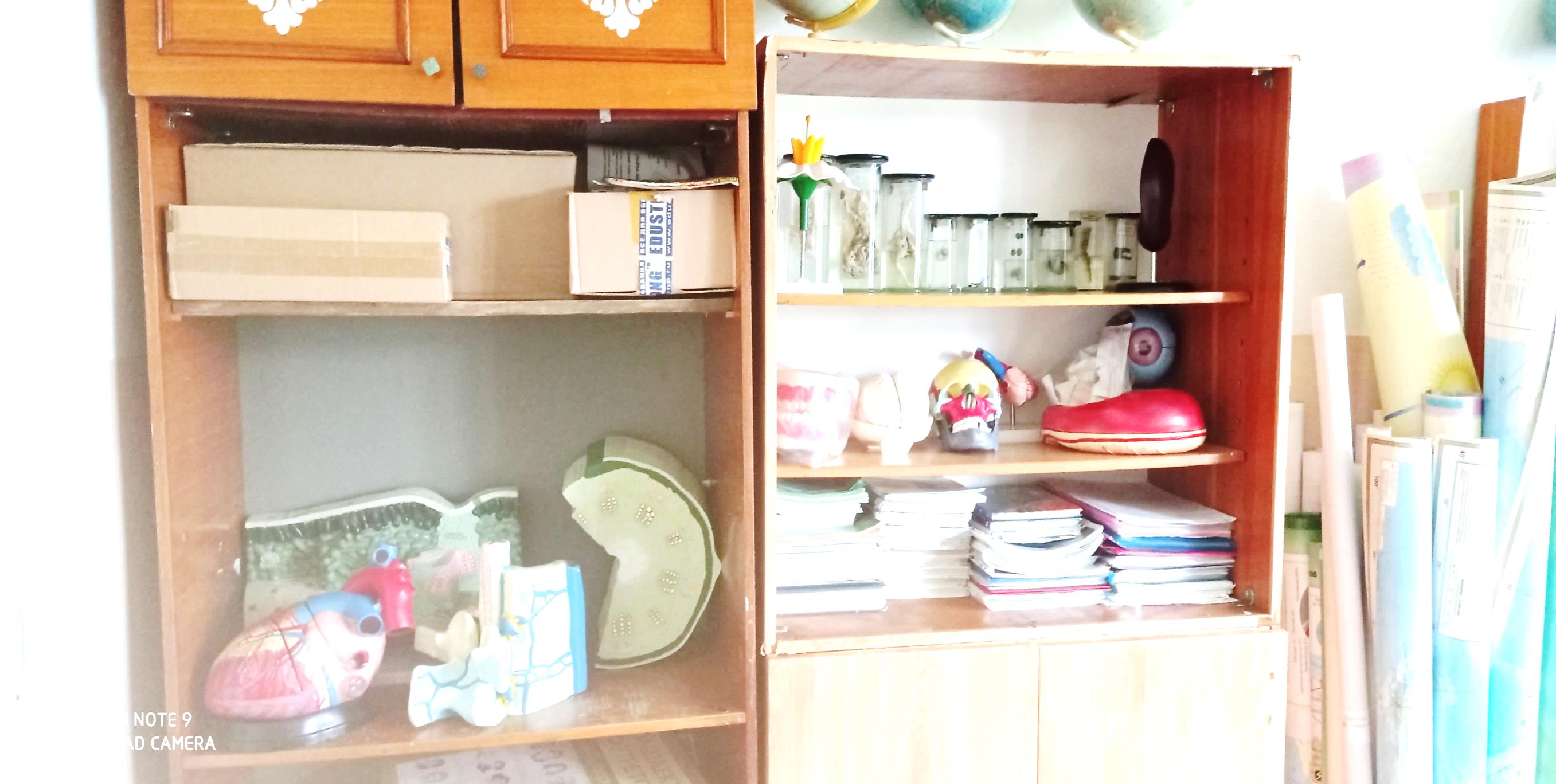 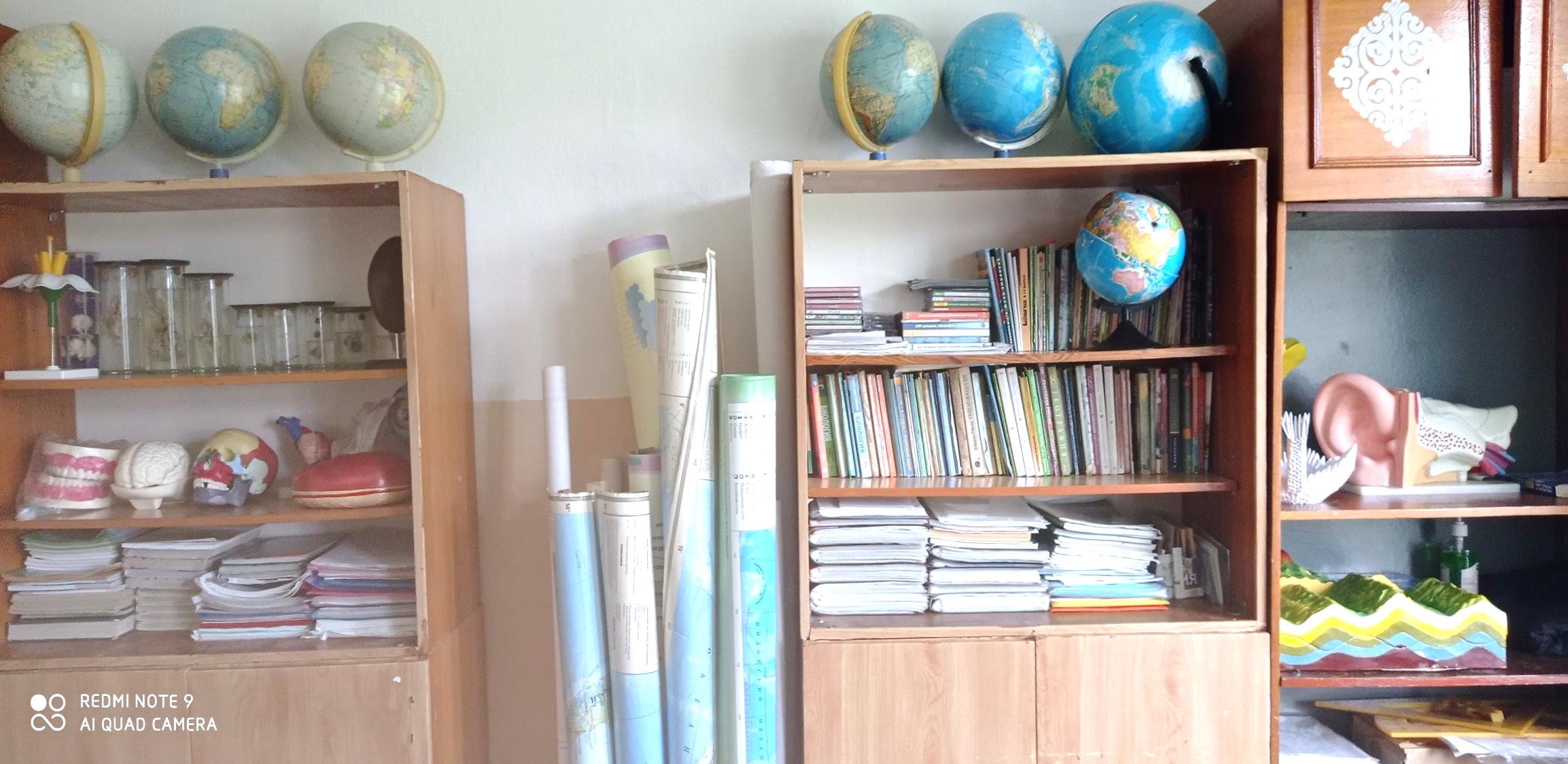 Наглядные пособия
Гордость школы
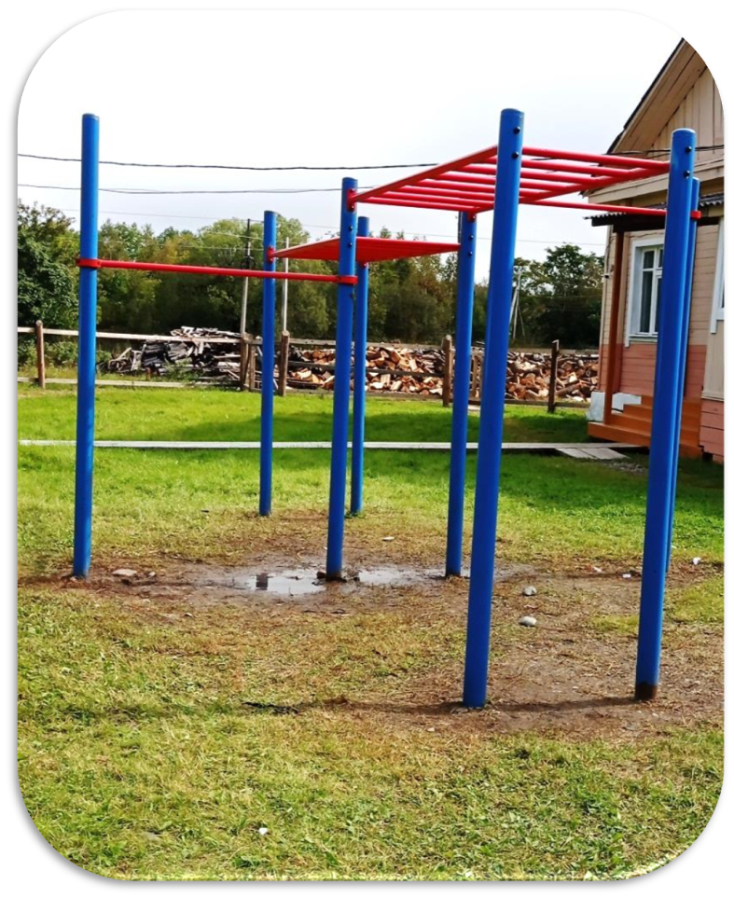 Путь к успеху
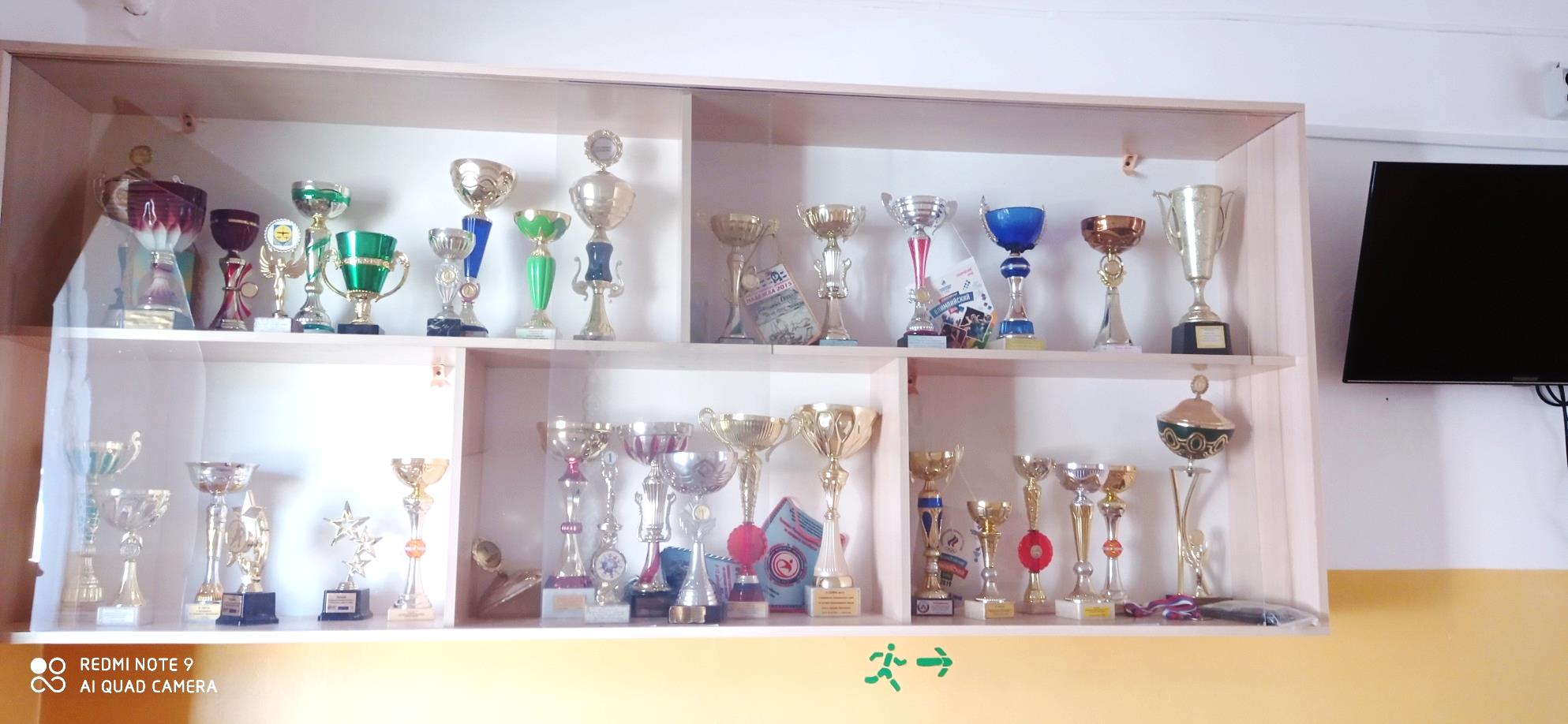 Наши достижения в спорте
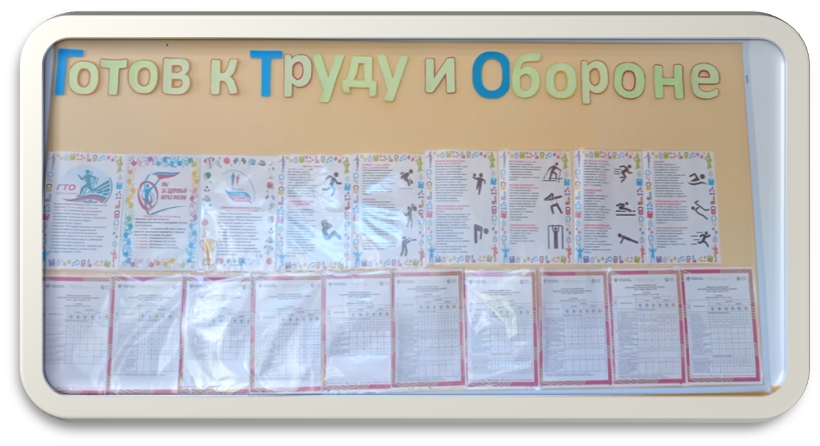 Быстрее! Выше! Сильнее!
Каждый к труду, обороне готов!
Сохраняем традиции